Safety Governance for Health & Safety Professionals
Overview
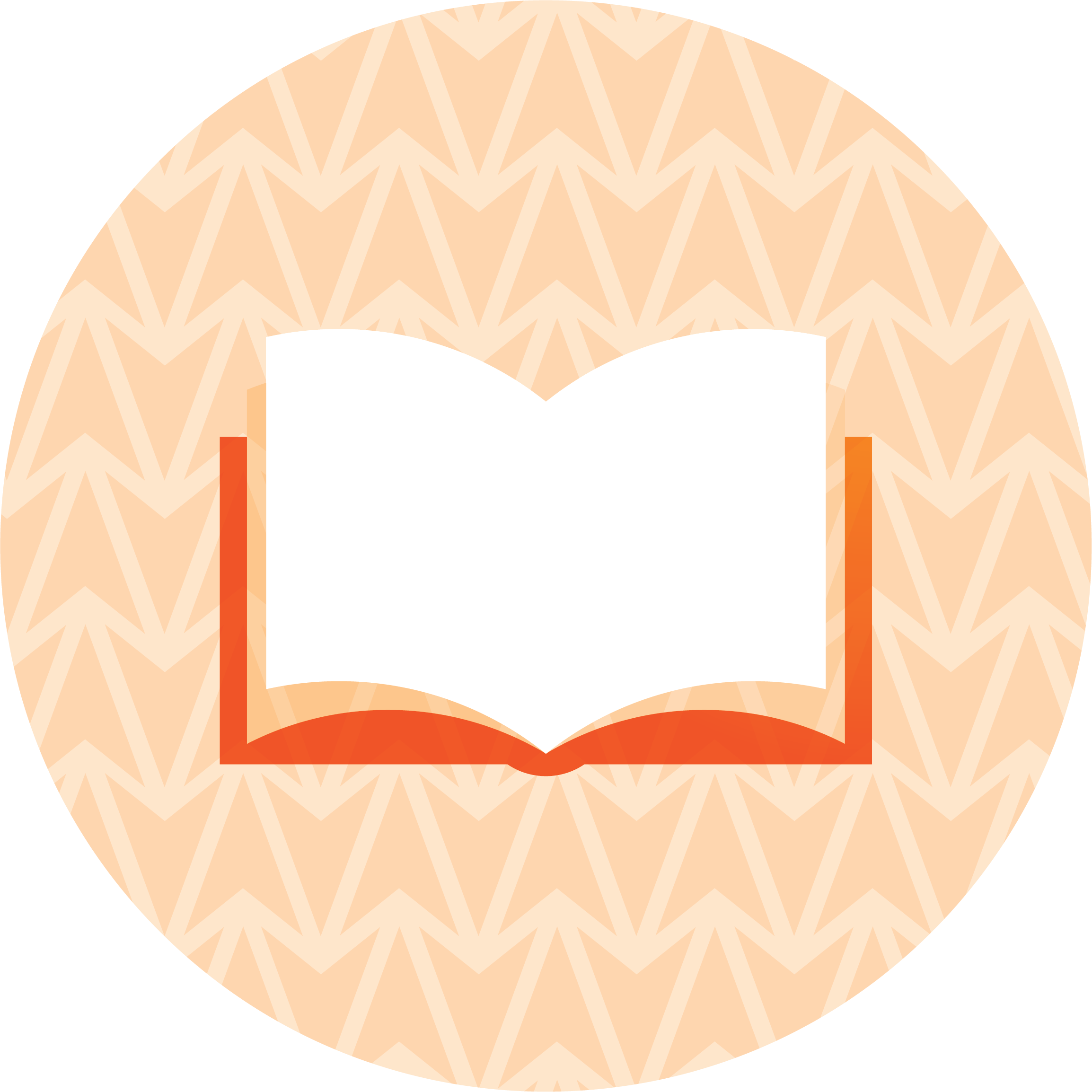 Governance essentials
Health and safety governance
The role of the H&S professional
Relationships
Providing specialist advice
Influencing
Professional development
Focus
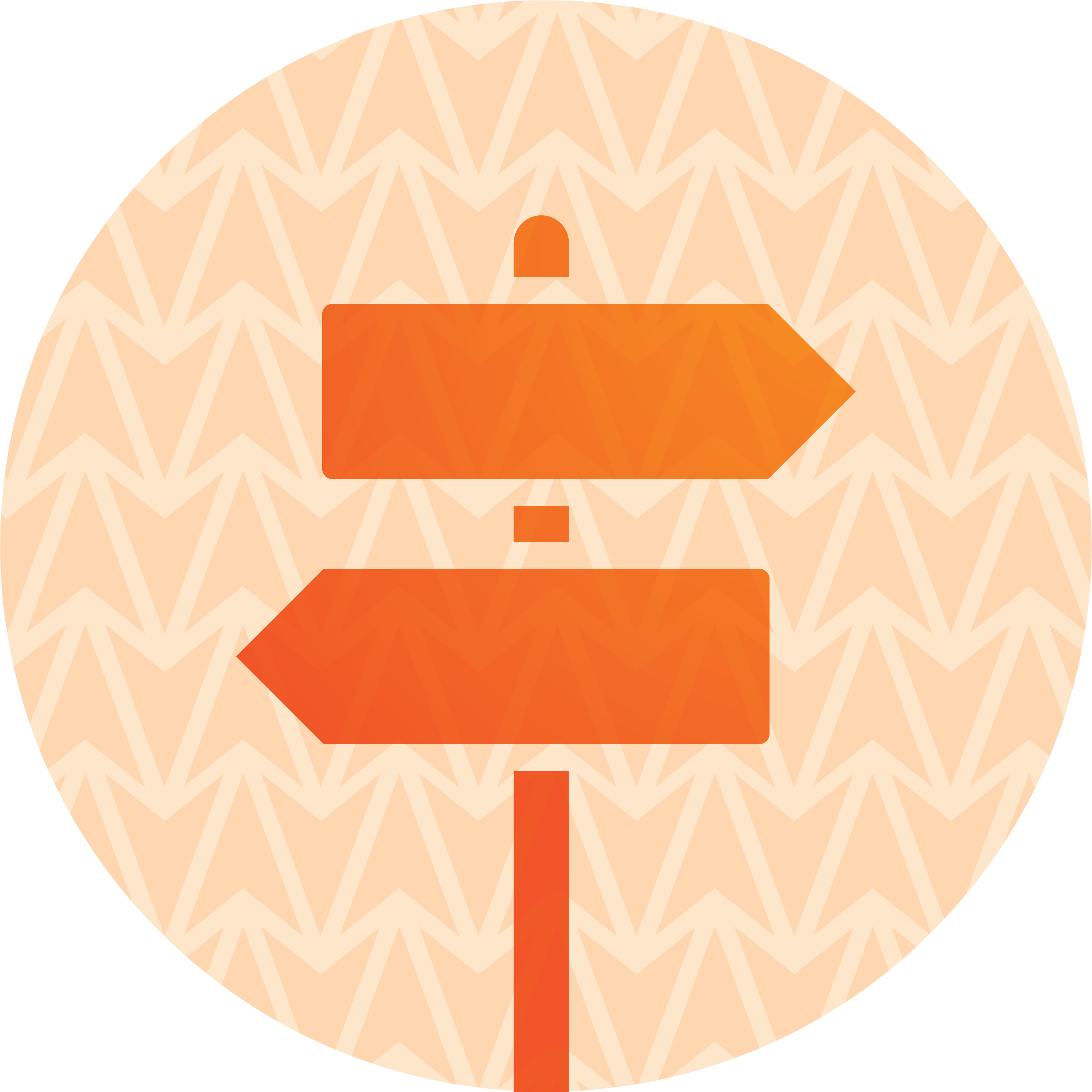 Theory
Practice
Governance Essentials
Four Pillars of Effective Governance
Overview
Source: Institute of Directors in New Zealand (Inc) – The Four Pillars of Governance Best Practice, 2017.
[Speaker Notes: Whiteboard exercise]
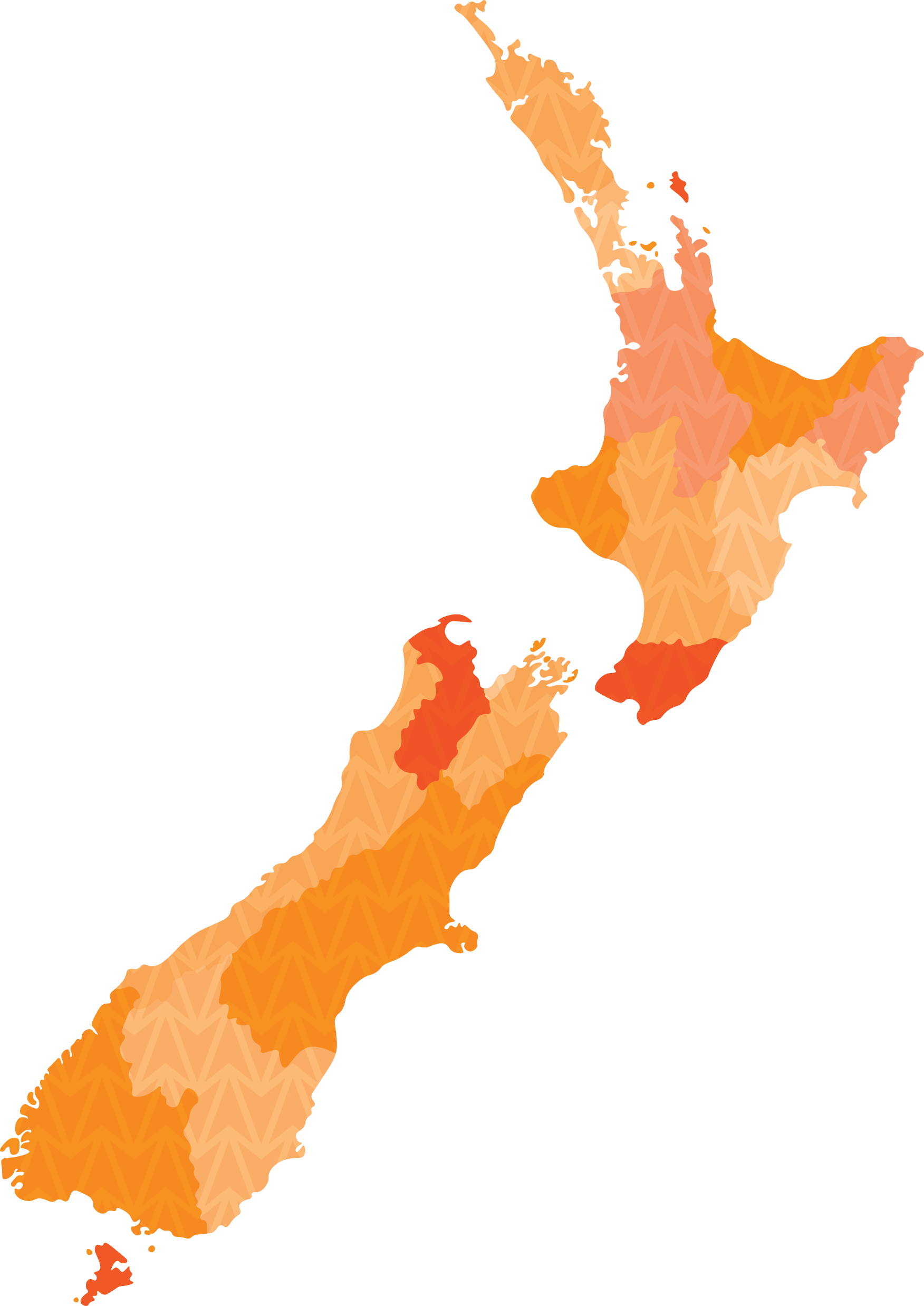 New Zealand Context
NZ still in learning state
Good examples of H&S governance found overseas
Mature H&S Systems and Culture
Health & Safety Governance
What is Health and Safety Governance?
Active Enquiry
HSWA requires Officers to take active enquiry to meet their due diligence obligations
Officers hold specific due diligence duties under HSWA
Duties of Officers
Governance Practices
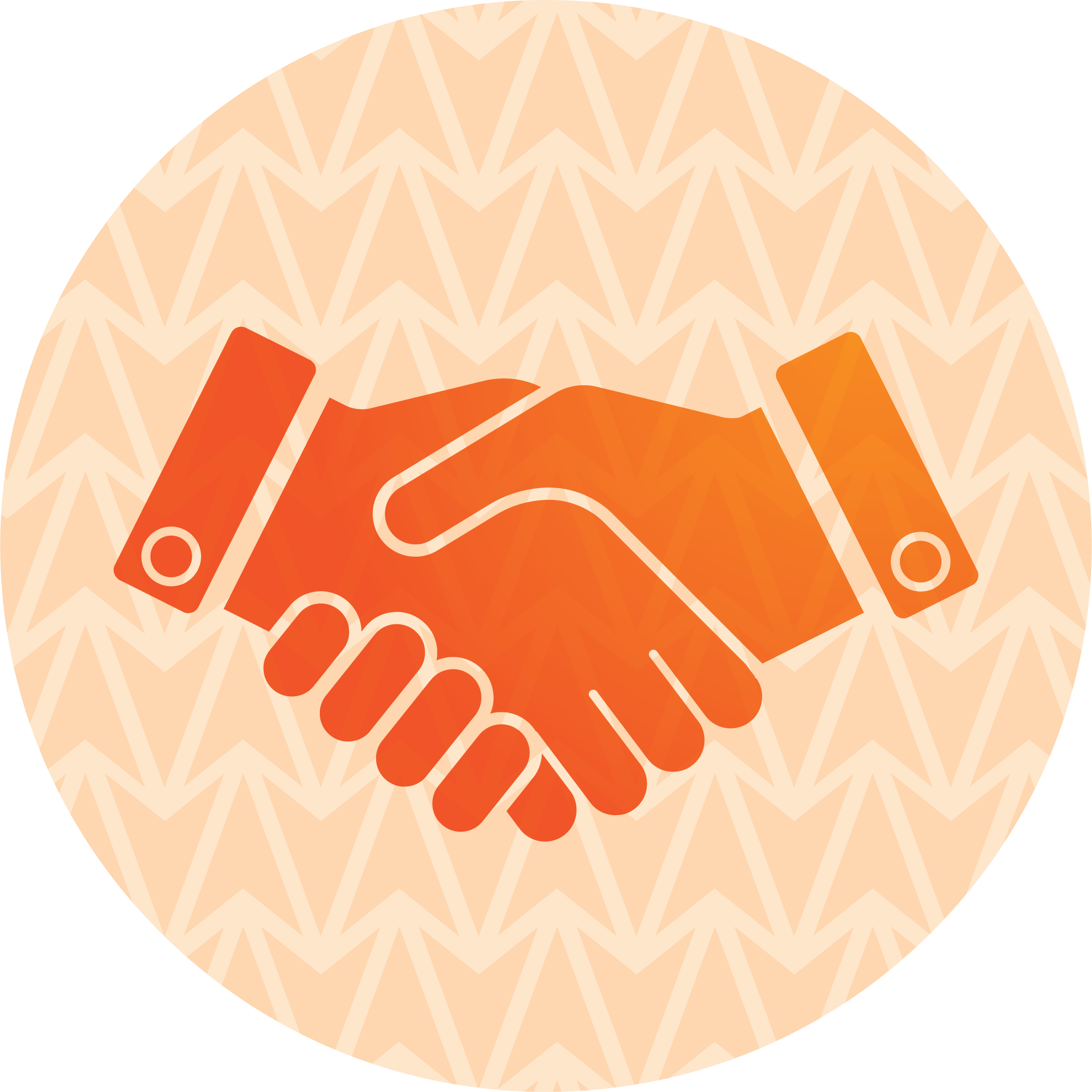 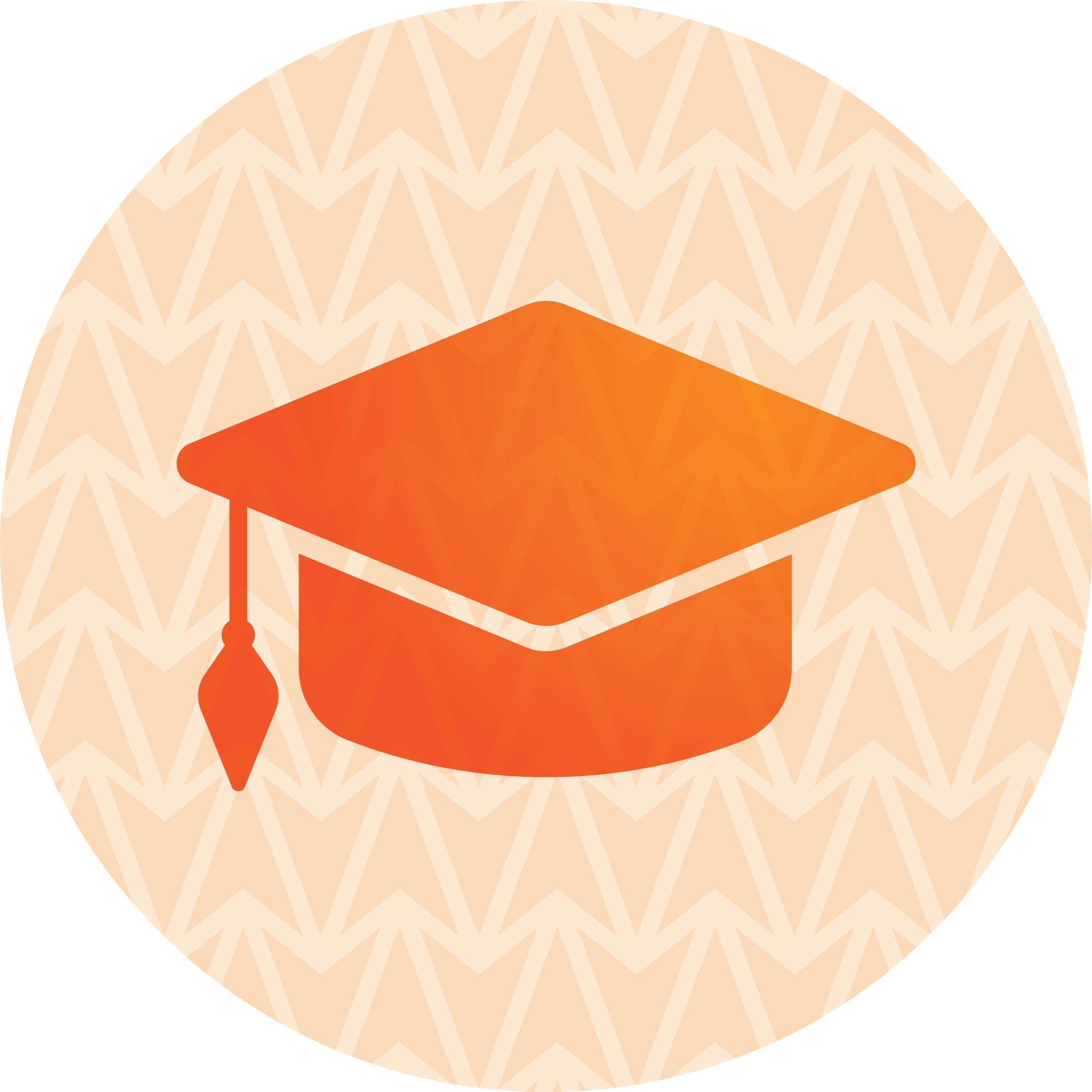 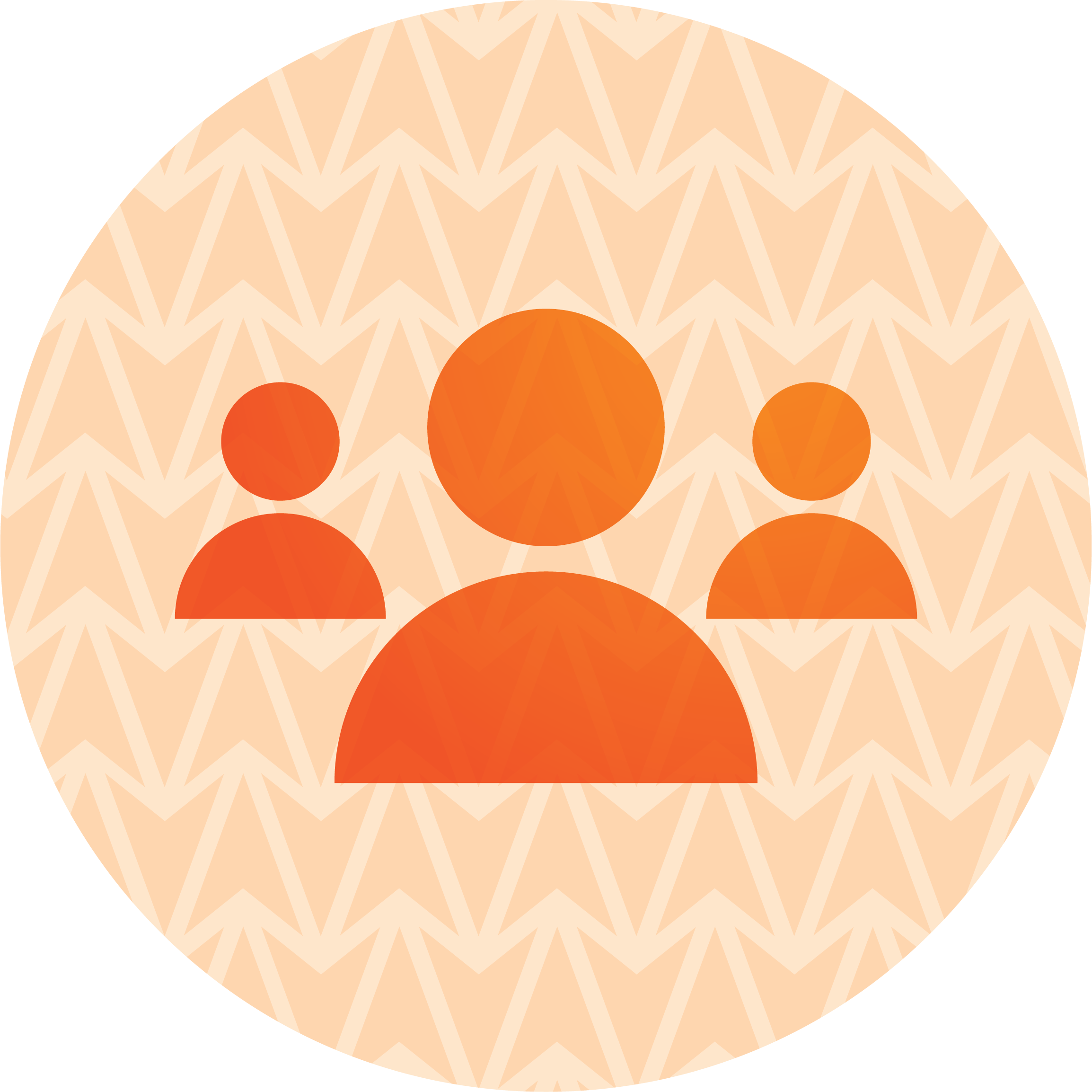 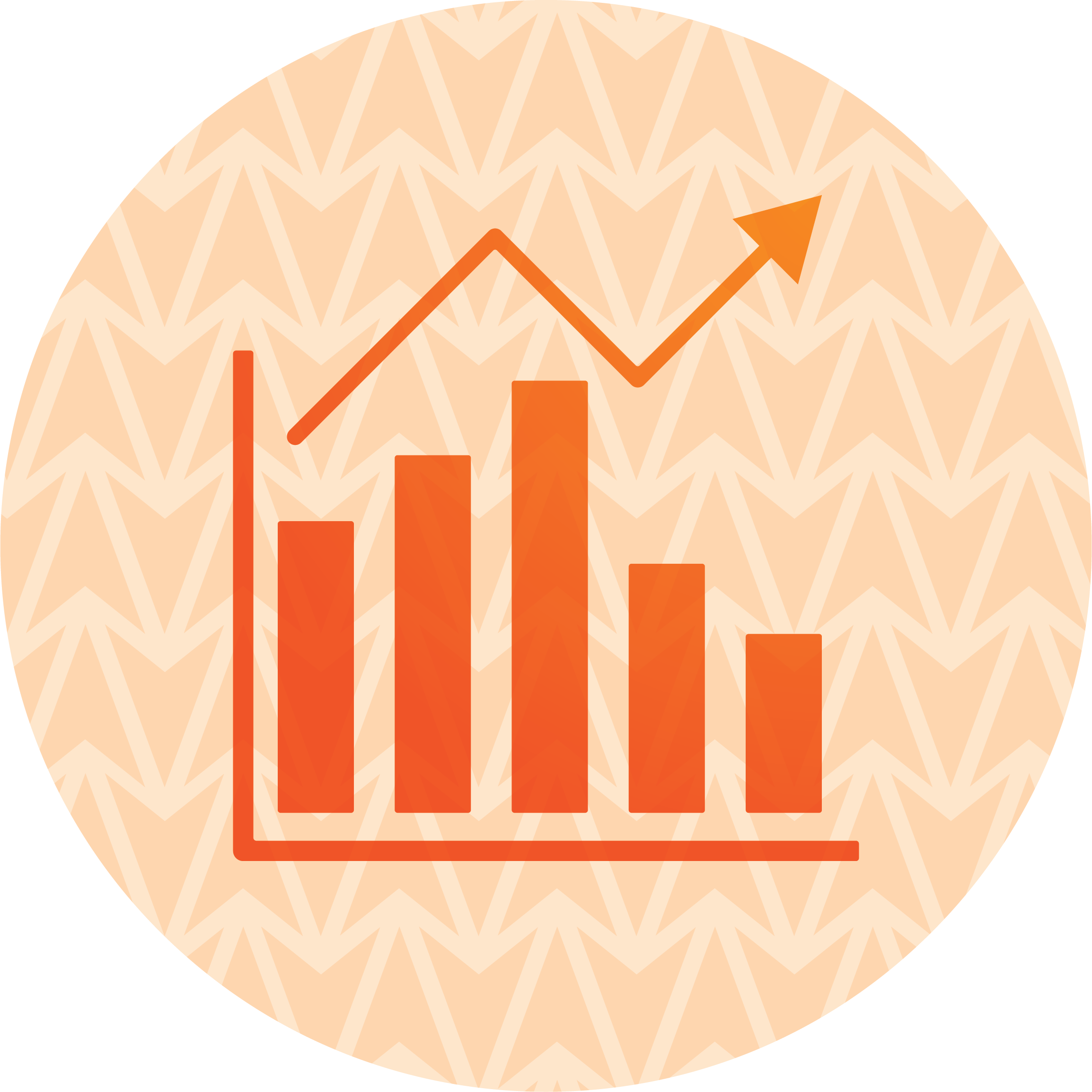 Board Charter, Roles and Responsibilities
Reporting Framework (monitoring performance)
Safety Leadership for Board Members
Board Education
Safety Governance Maturity Pathway
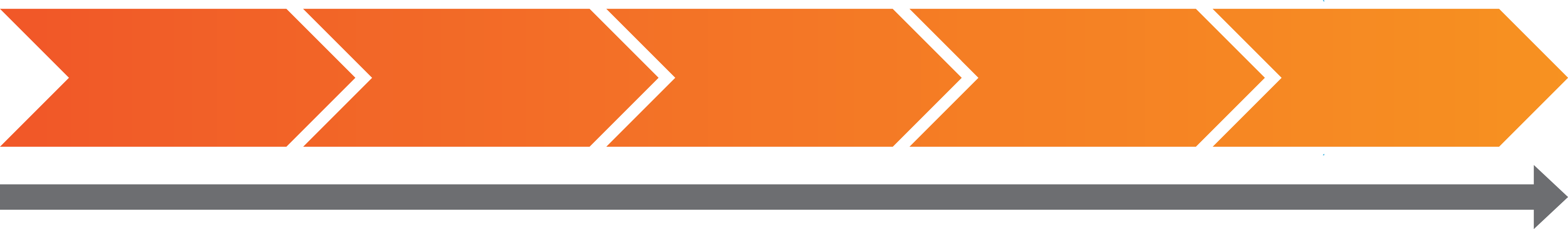 Transactional
Compliant
Focused
Proactive
Integrated
Minimal emphasis on health and safety, transactional approach, reactive following incidents. No disclosures.
Compliance focused rather than on culture. Roles and responsibilities established, health and safety policy established. Brief references to safety disclosures.
Compliance framework , Board Charter and Vision established, targets and objectives and lead indicators in place. Disclosure of H&S systems and processes
Safety leadership and a personal commitment to safety established. Board Sub Committee in place. Board seeks great safety performance from Executive Team. Disclosures include Chair commitment to safety and lead and lag indicators.
Board ensures health and safety is integrated into operations. Link between safety performance and safety excellence is understood and accepted. Clear statements of H&S disclosures are honest and transparent.
Health & Safety Disclosure Considerations
Safety Leadership Considerations
Effective H&S Governance Ensures
Directors, CEs and senior leaders have the framework, systems, processes, tools and knowledge in place to improve the H&S performance of the organisations they govern and lead
Sets important standards for organisational culture 
Safety leadership practices positively influence organisational culture
Benefits
[Speaker Notes: Whiteboard exercise]
Role of the Health & Safety Professional
Relationships
Providing H&S Advice
Influencing
Discussion
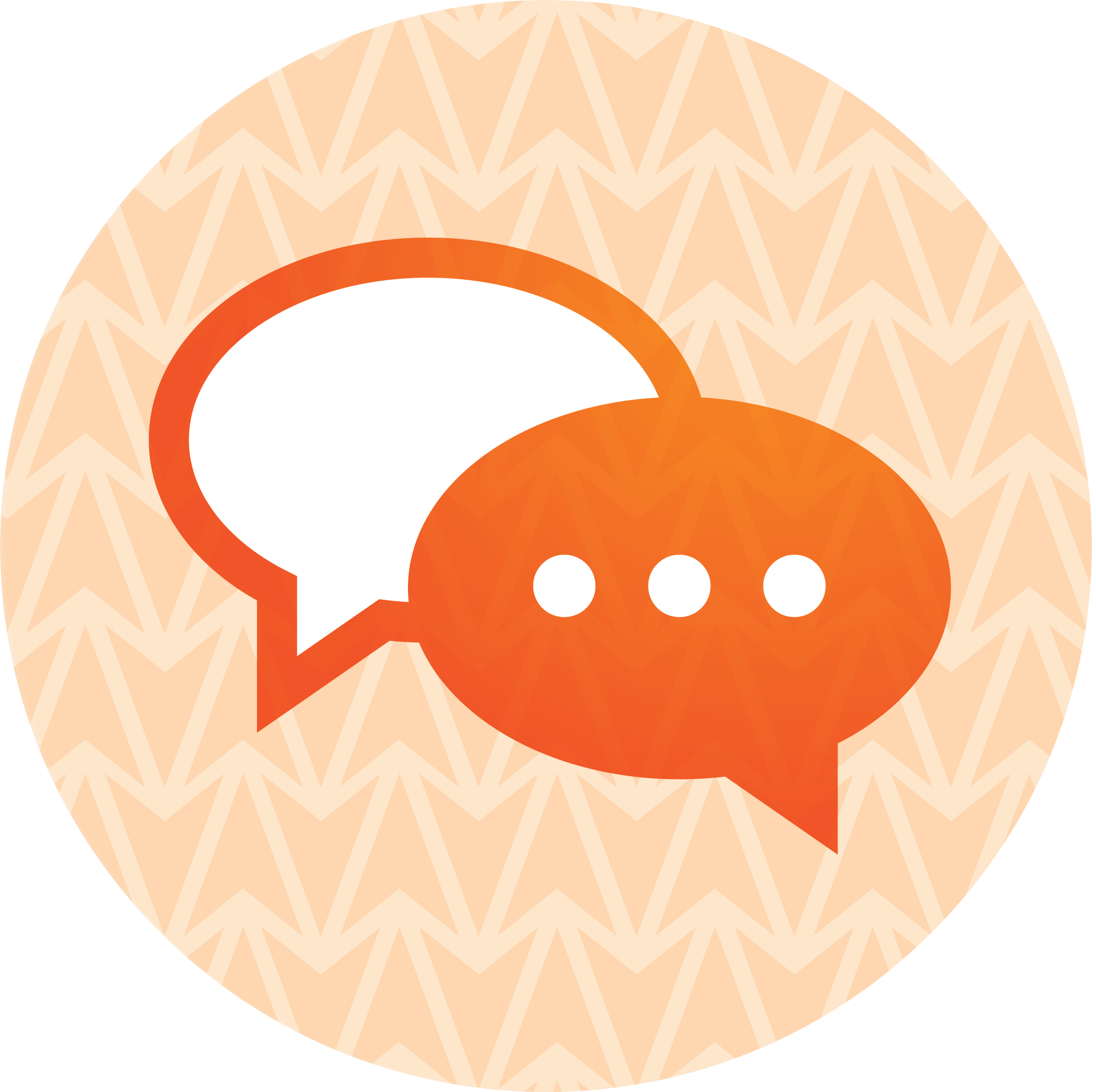 Governance essentials
Health and safety governance
The role of the H&S professional
Relationships
Providing specialist advice
Influencing
Professional development
What are some of the challenges you are having in influencing your Senior Leaders and Board of Directors?
[Speaker Notes: Whiteboard exercise]
Professional Development
Professional Development
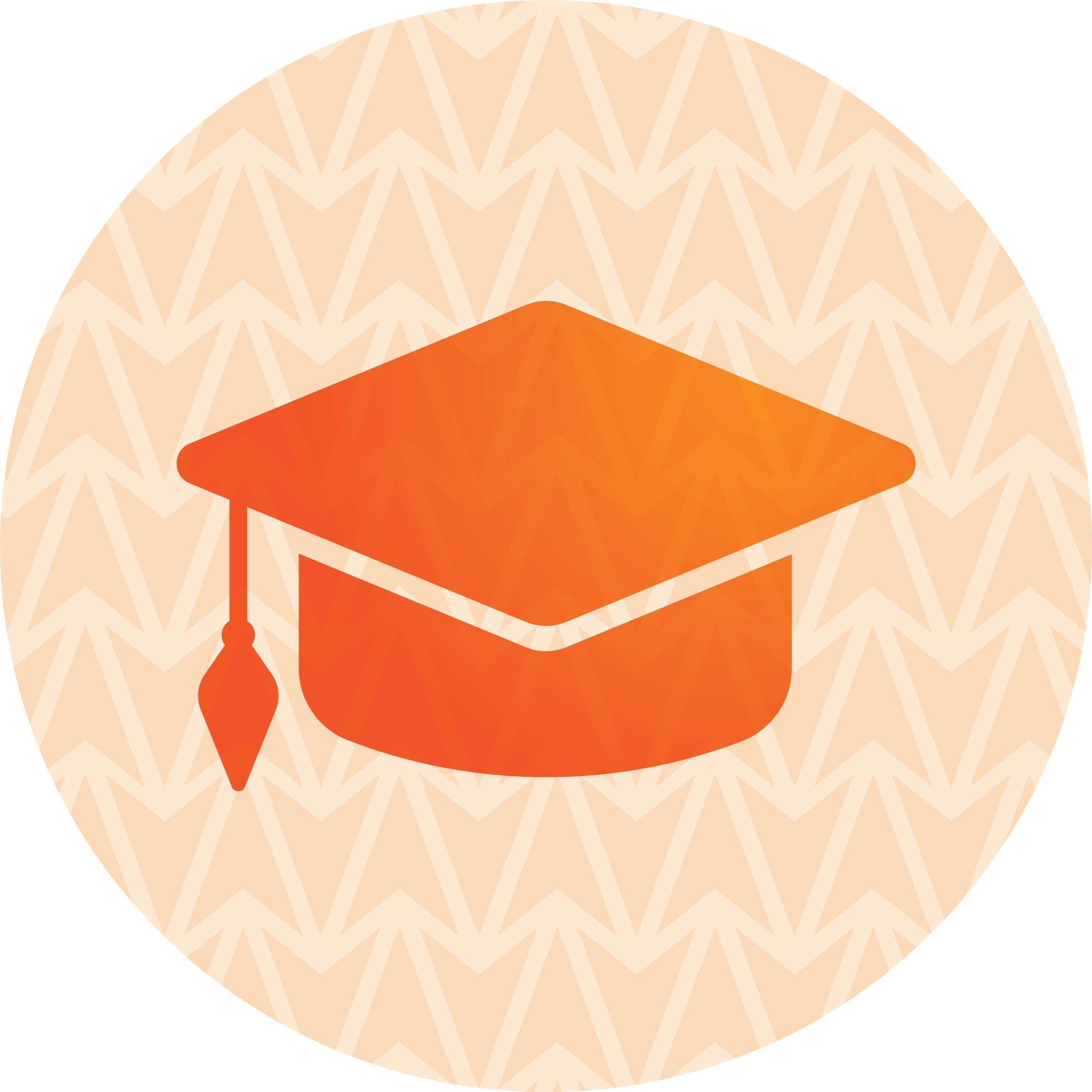 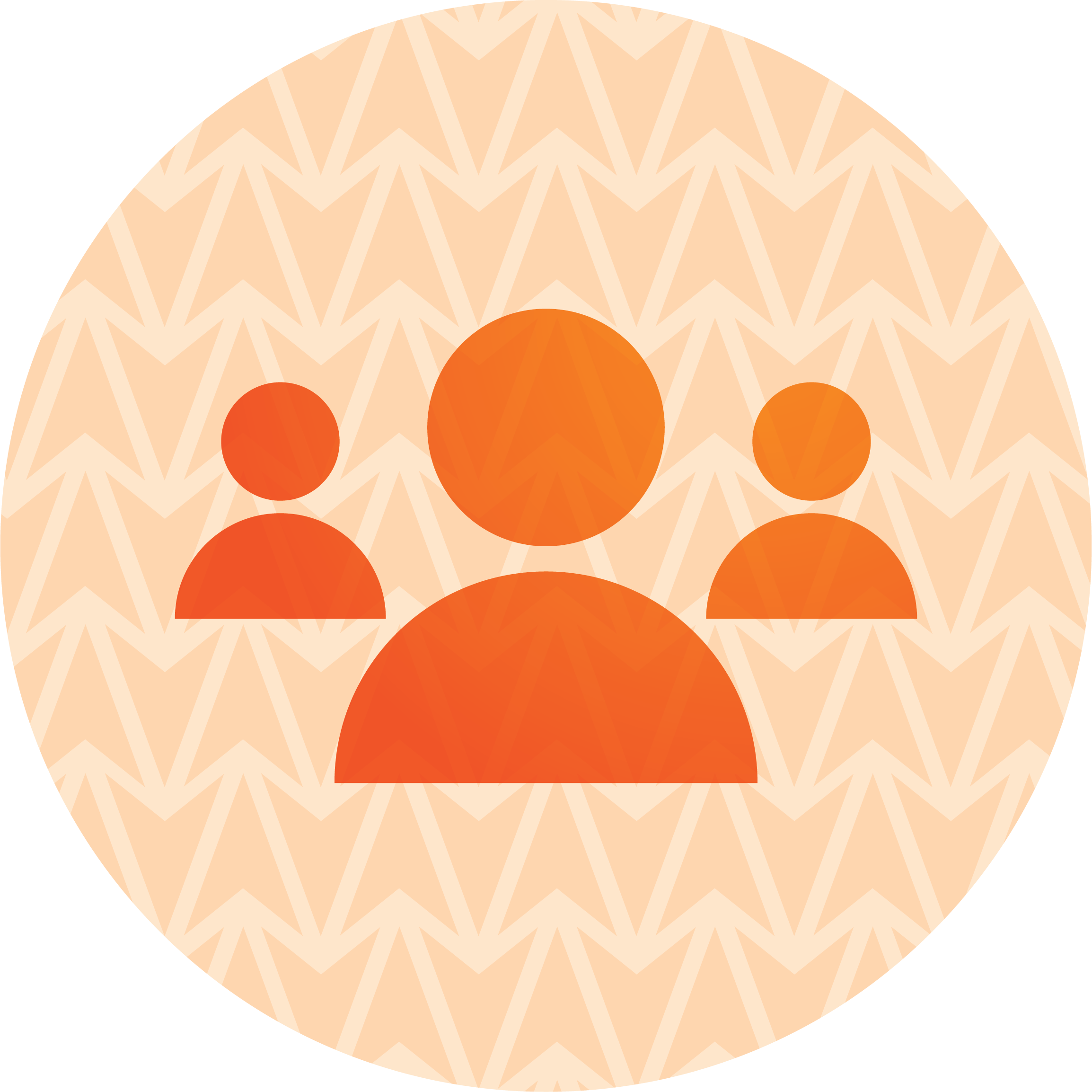 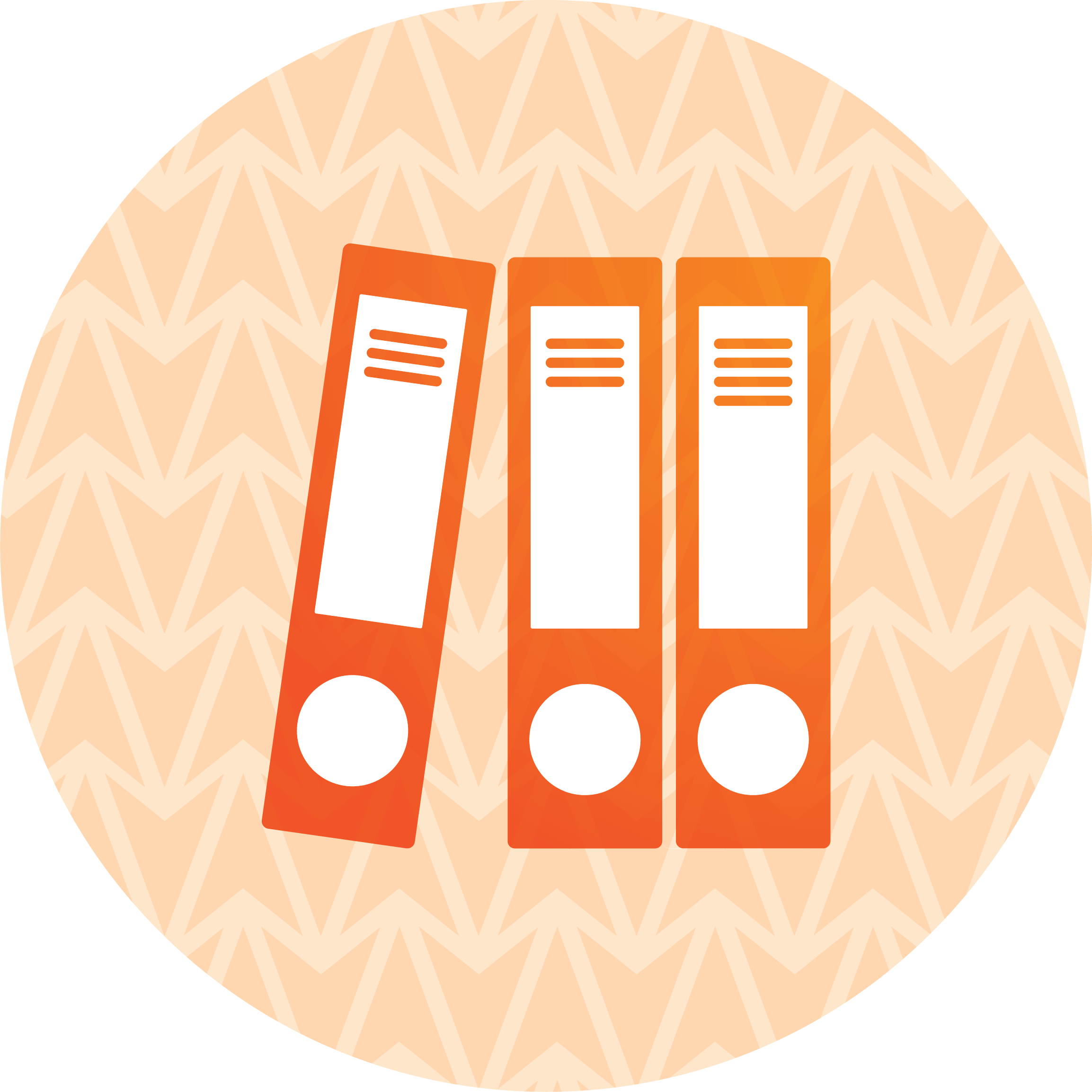 Institute of Directors
Victoria University Professional and Executive Leadership Education and courses
Massey University Executive Education short courses
Summary
H&S professionals can influence better health and safety outcomes through developing positive relationships with Officers and providing robust H&S advice
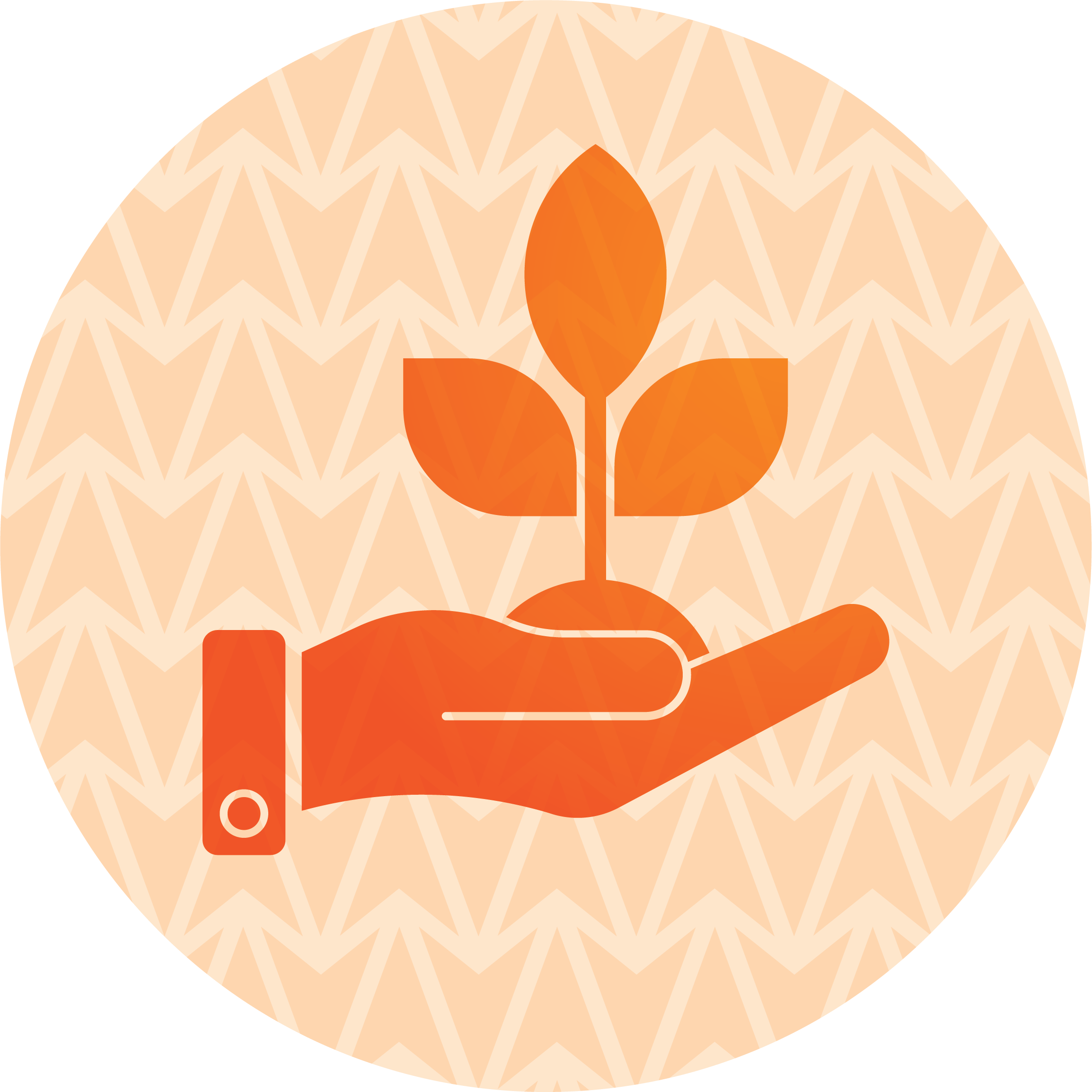 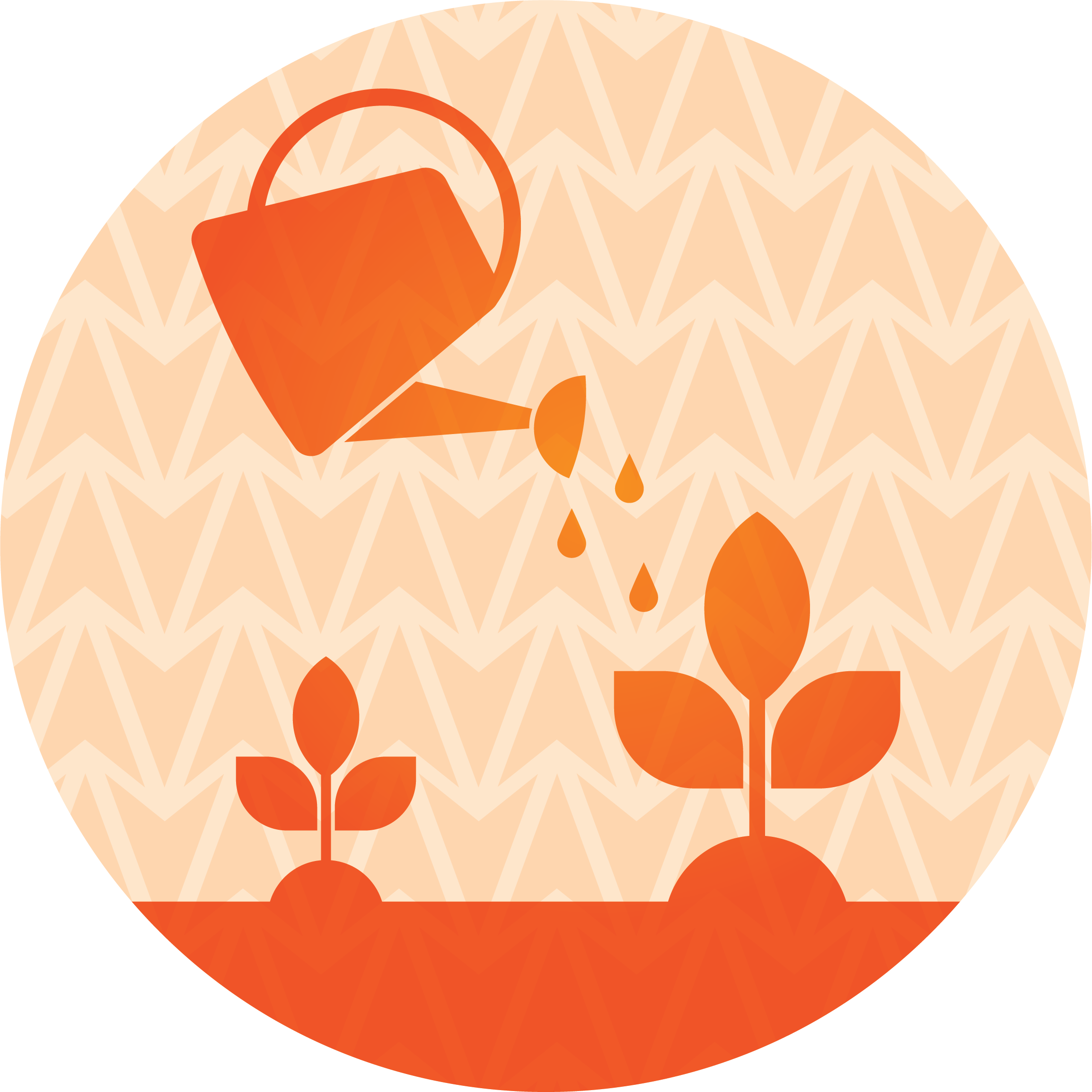 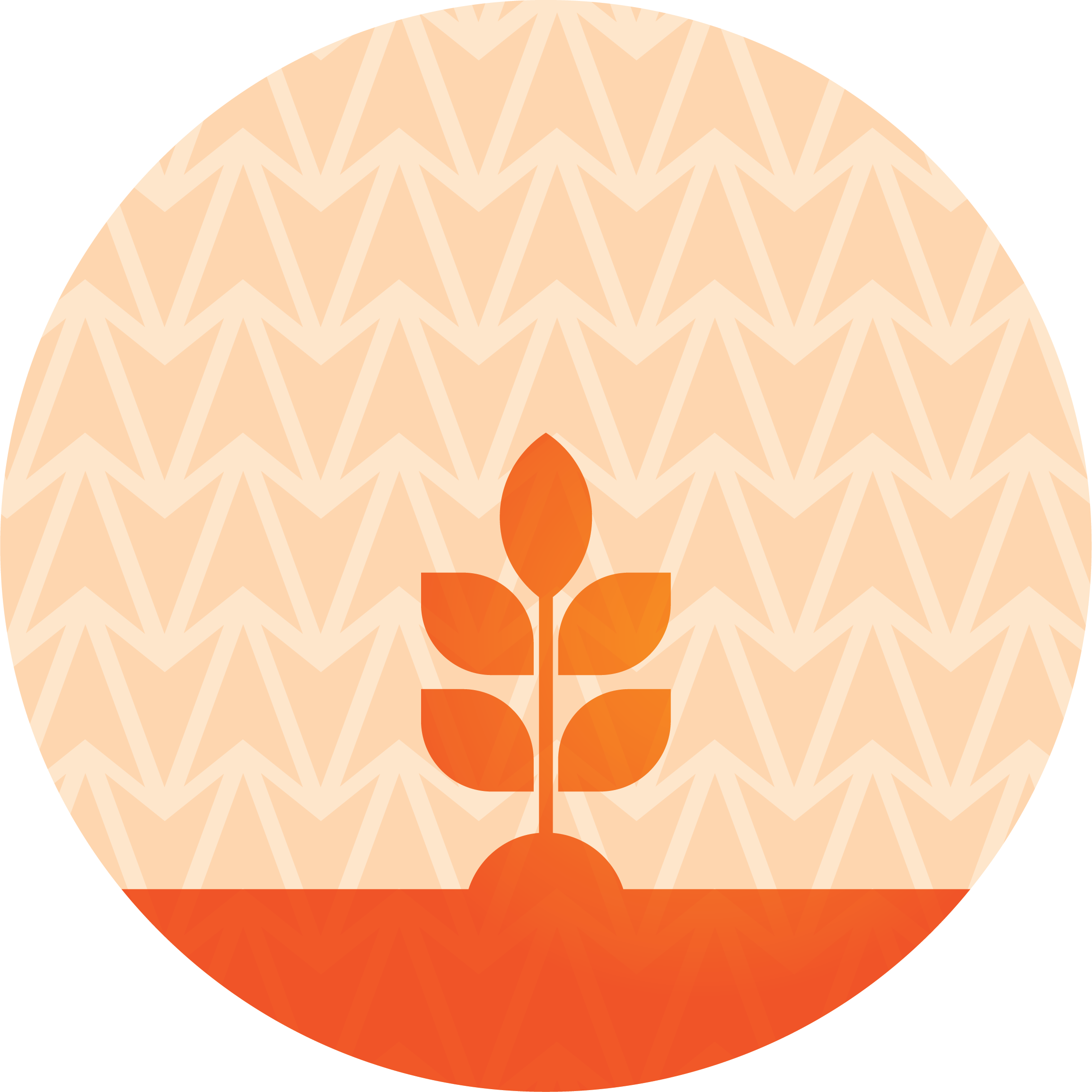 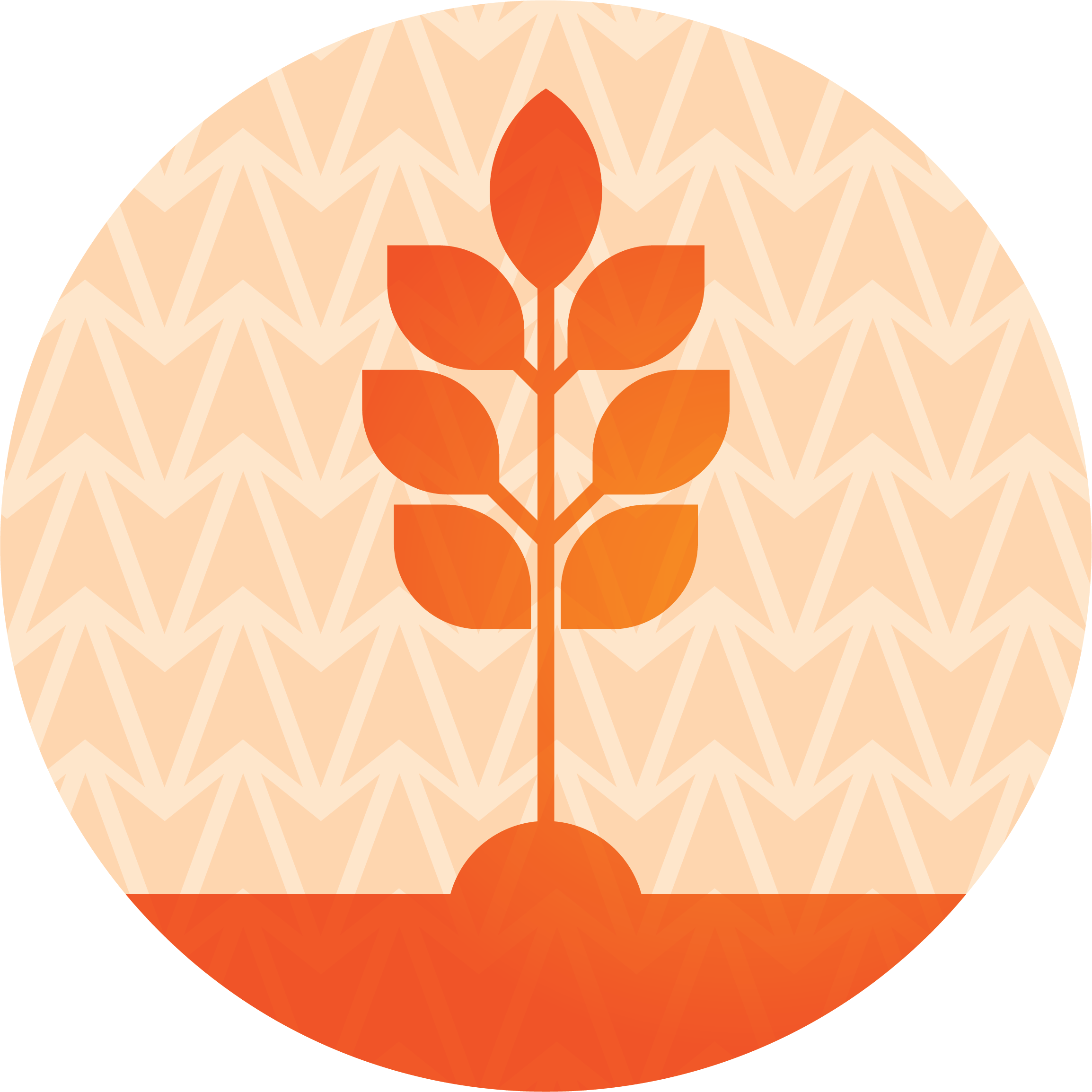 Questions
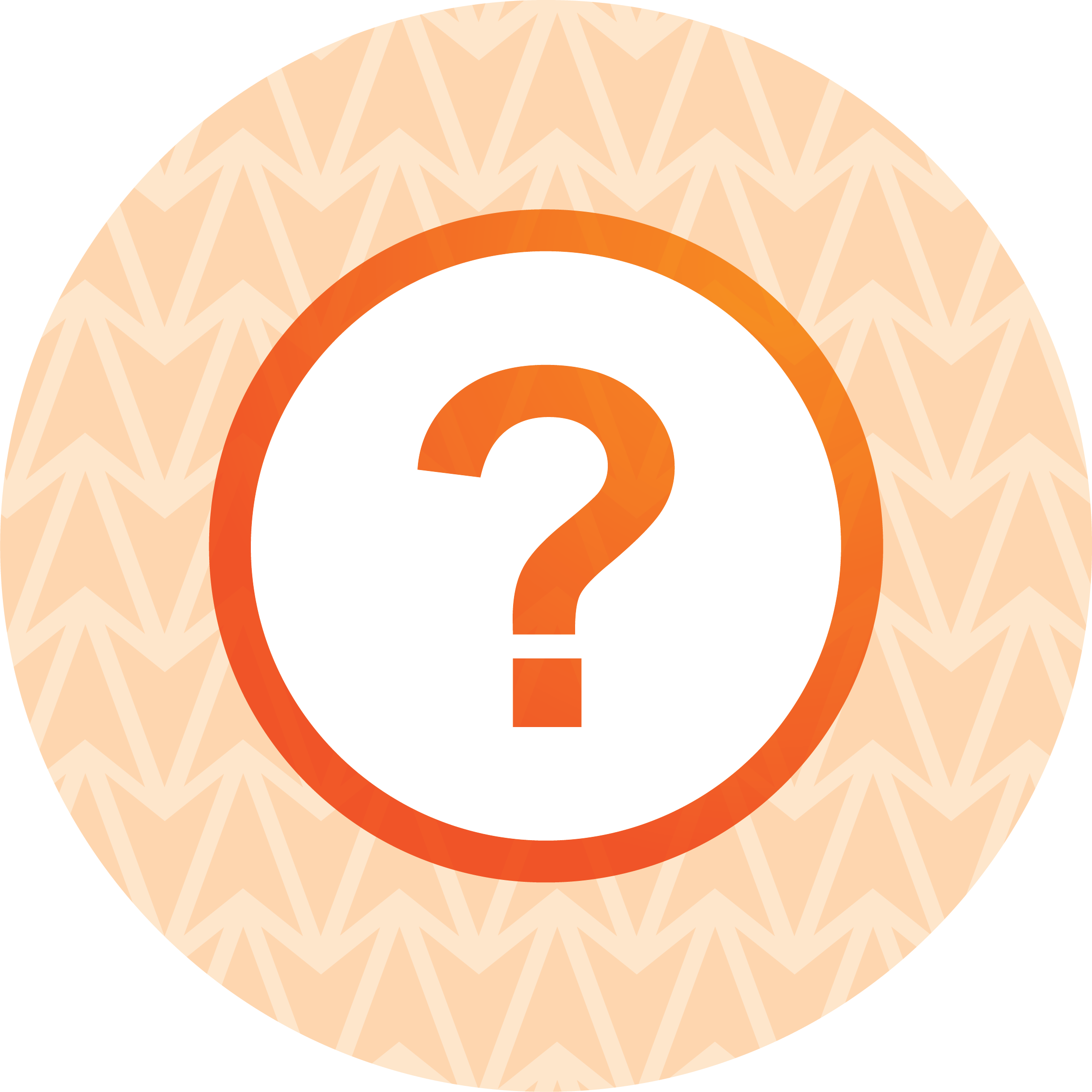 [Speaker Notes: Whiteboard exercise]